программа перехода школы в эффективны режим работы
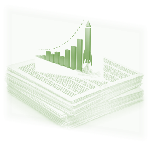 III

Э
Т
А
П
МБОУ Покров-Рогульская СШ
Актуальность разработки программы
[Speaker Notes: В пункте «Контекстные факторы» рекомендуется представить данные, которые оказывают большое влияние на особенности организации образовательного процесса]
«Разработка и внедрение региональной стратегии помощи школам, работающим в сложных социальных  условиях»
Значимые мероприятия:
- диагностика профессиональных затруднений,
создание ПОС, что позволило повысить профессиональную
  компетенцию учителя, через реализацию внутрифирменного 
  обучения,
- внести изменения в структуру методической работы,
- использовать технологию ЛС, для исследования урока, 
- определить стратегию развития образовательной организации.
Результаты       ГИА
ОГЭ
ГВЭ
СПРАВЛЯЕМОСТЬ
Качество  знаний
Посещение родительских собраний
Повышение квалификации педагогических Кадров
Актуальность разработки программы
[Speaker Notes: В пункт «Образовательные результаты учащихся» рекомендуется представить выводы на основе анализа результатов ВПР и ГИА, результатов метапредметных диагностик и динамики качества знаний, результатов мониторинга школьной мотивации и т.д.
В пункте «Профессиональные компетентности педагогов» рекомендуется представить выводы на основе результатов тестирования метапредметных компетенций педагогов и другое.
В пункте «Организация профессионального взаимодействия внутри школы» рекомендуется представить выводы на основе анализа плана методической работы и другое.]
Цель и приоритеты Программы
Цель программы:
повышение образовательных результатов и уровня социализации каждого ребенка независимо от стартовых возможностей и социальных условий.

Приоритеты программы:
1. Обеспечение индивидуальной поддержки для повышения 
образовательных результатов и уровня социализации учащегося.
2. Повышение профессиональной компетенции педагогов и развитие форм профессионального  взаимодействия.
[Speaker Notes: Выделенные проблемы, доступные для решения силами управленческой команды школы, «преобразуйте» в приоритеты изменений. 

Из общего количества возможных приоритетов Программы выделите те, на которые будет направлена реализация Программы. (обычно их 2-4).]
Приоритет 1Обеспечение индивидуальной поддержки для повышения образовательных результатов и уровня социализации учащегося
Цель по приоритету 1
:Поддержка стабильных показателей образовательных результатов
[Speaker Notes: К каждому приоритету пропишите цель, задачи, действия и результаты к каждой задаче, по которым можно судить о выполнении задачи. Помните, что на презентацию отводится 10 минут. Обозначьте только ключевые позиции.]
Приоритет 2:Повышение профессиональной компетенции педагогов и развитие форм профессионального  взаимодействия.
Цель по приоритету 2:
Совершенствование системы непрерывного  образования педагогов, роста их профессиональной
[Speaker Notes: К каждому приоритету пропишите цель, задачи, действия и результаты к каждой задаче, по которым можно судить о выполнении задачи. Помните, что на презентацию отводится 10 минут. Обозначьте только ключевые позиции.]
ЦЕЛЕВЫЕ ПОКАЗАТЕЛИ программы
[Speaker Notes: Количественные и(или)  качественные показатели, которые доказывают, что результат достигнут. В программу мониторинга должно быть включено отслеживание этих показателей.]
Способность к изменениям, поиску новых средств, методов и форм образовательной и воспитательной деятельности - фактор развития школы.
 Инновационная деятельность – средство решения  задач, стоящих перед образованием.
 Четкий подход к изменениям в образовании, усиливает способность школы управлять изменениями.
СПАСИБО